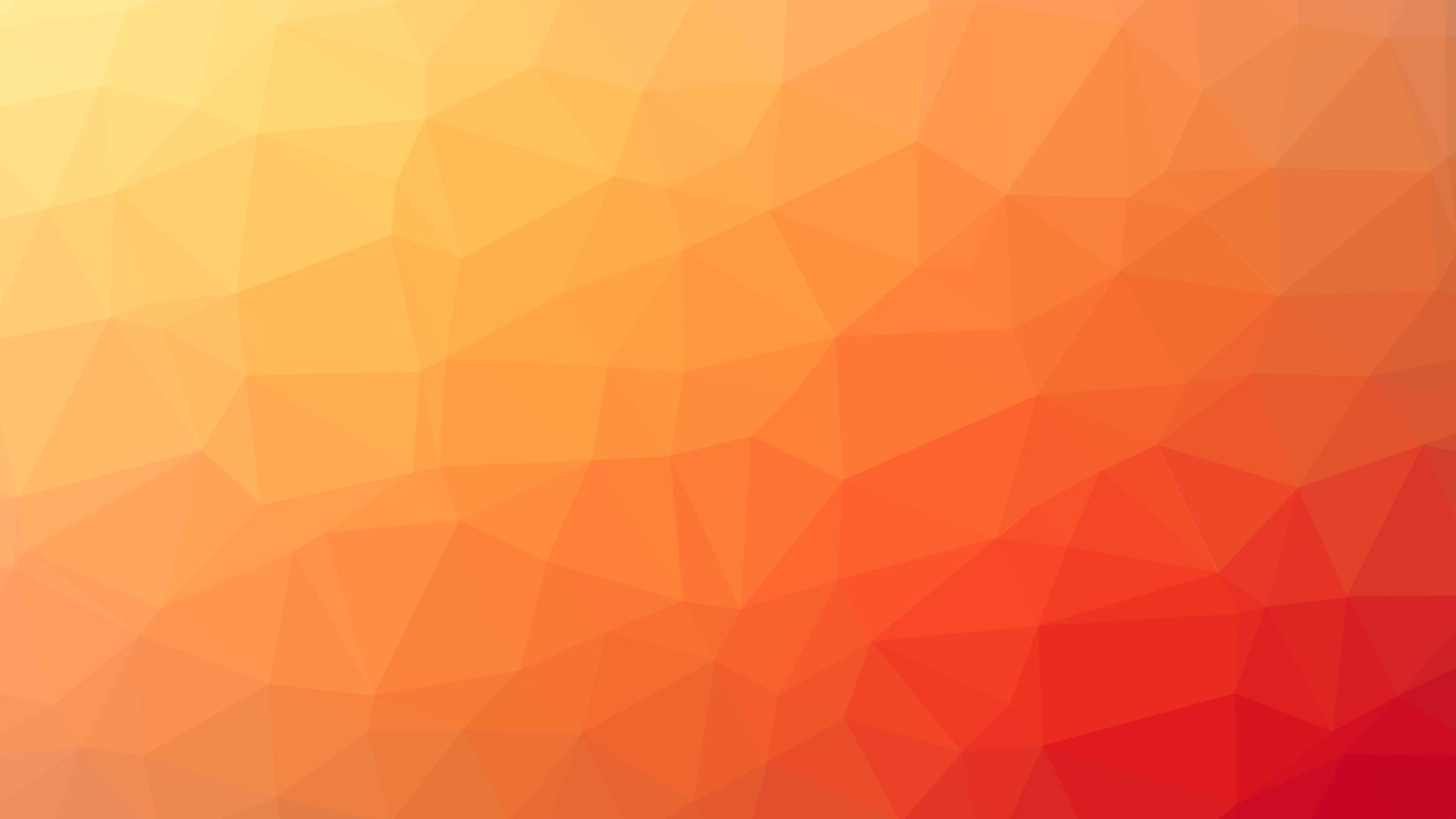 ALBERTOVSKÝ DEN
CESTA ZA SNEM
PRVOTNÍ MYŠLENKA A CÍL
Iniciátor akce – maminka postiženého syna 
Albertovské hry 
Cíl -> Podpora lidí s poruchami mozku, DMO, úrazy, nádory... 
Ukázat možnosti samostatného fungování 
Možnosti ve sportu 
Samostatnost v práci
PRO KOHO JE AKCE POŘÁDÁNA?
Pro pacienty po úrazech mozku a cévních mozkových příhodách
Blízké osoby pacientů 
Odborníky, kteří s nimi pracují
Pro členy veřejnosti, které toto téma zajímá
PROGRAM AKCE
Soutěž týmů složených z pacientů, rodin, studentů a zaměstnanců KRL
5 stanovišť po cca 60 minutách 
Výpravy v KRL v pravidelných intervalech 
Možnost vyzkoušet si trenažéry na vlastní kůži – pro širokou veřejnost
Informace různých rehabilitačních odborníků KRL o dané problematice
Informace o tom, jak těmto lidem nejlépe pomáhat
Informace o možnostech vzdělávání rehabilitačních odborníků
Prohlídka/den otevřených dveří KRL
5 STANOVIŠŤ
Trenažery handbike
Disk golf
Paměťová soutěž s kufrem plným věcí (hlavolamy, kvízy, vůně, ten kufr,…)
Lukostřelba
Trenažer multifunkční (pádlování, veslování, běžky)
KDY, KDE A V KOLIK?
18. května 2022
Albertov před nemocnicí v ulici Studničkova, pod Nuselskými schody
Startujeme ve 12:00
Konec nejpozději v 21:00
ZÁVĚREČNÉ VYHLÁŠENÍ A ZAKONČENÍ
Odměna za účast 
Vyhlášení tahouna týmu – každý tým si sám odhlasuje svého nejúspěšnějšího člena
Poděkování za uskutečnění akce
Závěrečné slovo paní primářky
MODERÁTOR AKCE
Jakub Ouvín
Moderátor na Drive A Óčku 
Reprodukovaná hudba
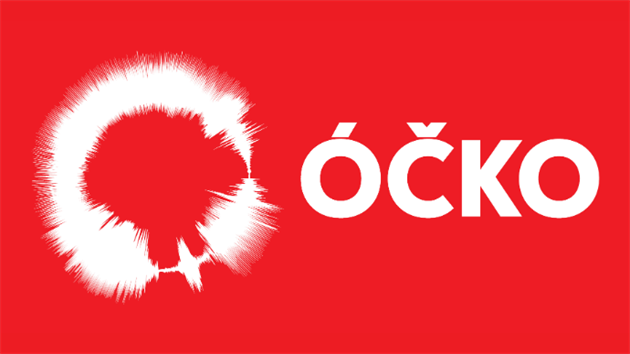 ROZHOVORY
Terapeuti
Zástupci nemocnice
Zástupce městské části 
Partneři
ORGANIZÁTOŘI
Cesta za snem 
Všeobecnou fakultní nemocnice Praha
Klinika Rehabilitačního lékařství 
1. lékařská fakulta Uk
[Speaker Notes: Ohodnocení organizátorů]
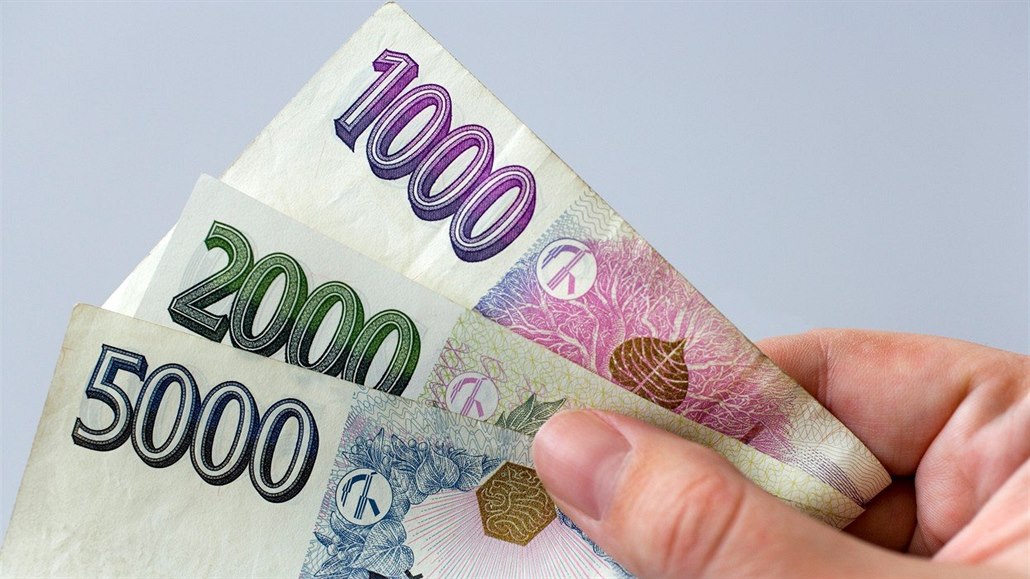 FINANCE
Celkový rozpočet: 56 000,-
Konkrétní položky:
propagace (deníky, billboard): 12000,-, grafika: 6000
moderátor (5000 plus DPH)
brigádníci (5x 1000,- + 500,- na občerstvení)
WC: 2000,- /den
výroba filmu, fotograf, kameraman, střihač (zbytek peněz)
ZÁZEMÍ + HYGIENA + BEZPEČNOST
- zázemí Všeobecné fakultní nemocnice
Občerstvení
cateringová firma 
Hygiena
WC na fakultě
1x přenosné bezbariérové WC
Bezpečnost
zdravotníci z VFN
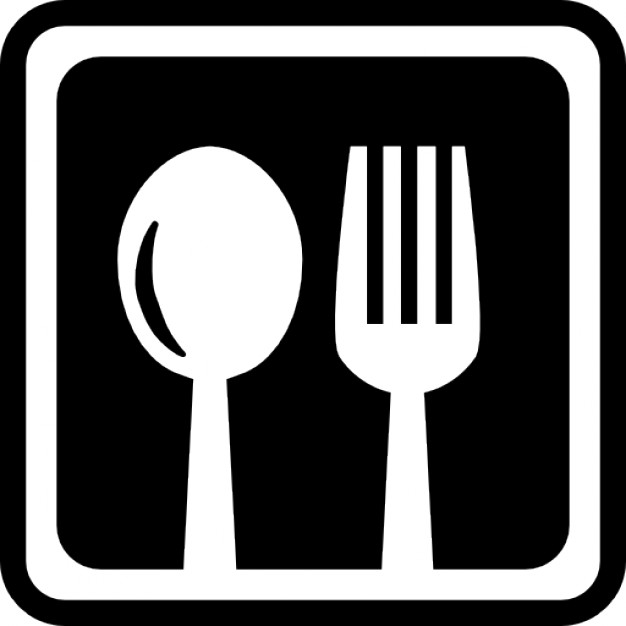 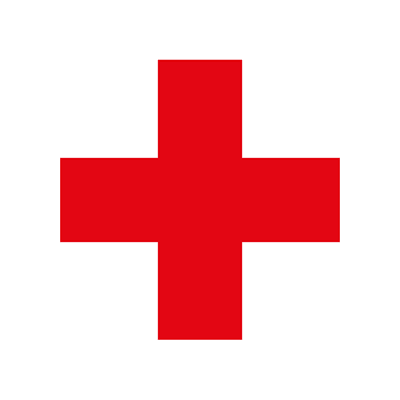 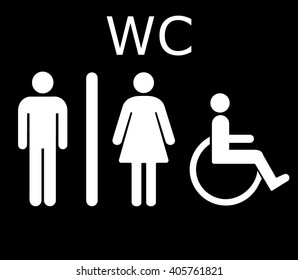 [Speaker Notes: Ohodnocení organizátorů]
ZÁŠTITA AKCE
městská část Praha 2



Ministerstvo zdravotnictví a sociálních věcí
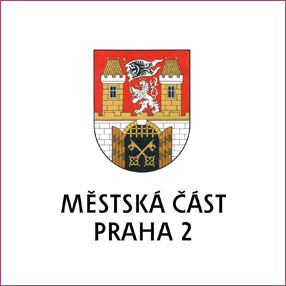 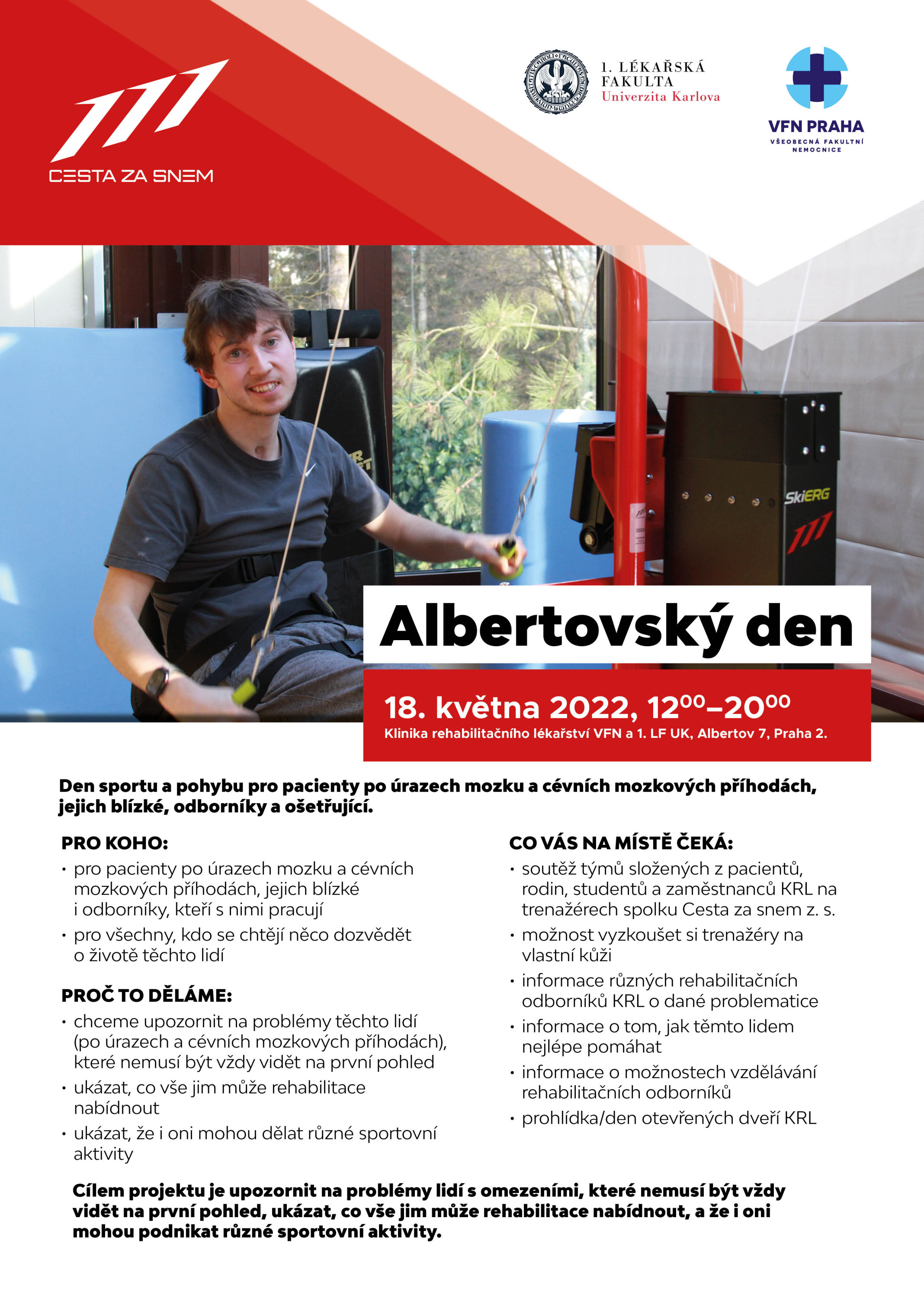 PROPAGACE AKCE
letáky od A5 až A1

sociální sítě 

články v denících společnosti VLTAVA LABE MEDIA a. s.
PROPAGACE SPONZORŮ
vlajky
bannery
sociálních sítě
letáčky
prostřednictvím moderátora 
televize: Praha TV
Děkujeme za pozornost 
Kateřina Pletková
Alžběta Anna Šimurdová
Aneta Polívková
Jakub Bradáč
Veronika Szabóová


Iveta Koubská
Petra Michalová
Petra Maráčková
David Ploc
Mikeš Kořínek